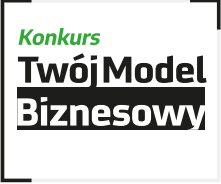 Załącznik nr 5
do Regulaminu konkursu 
„Model Biznesowy dla Dąbrowy
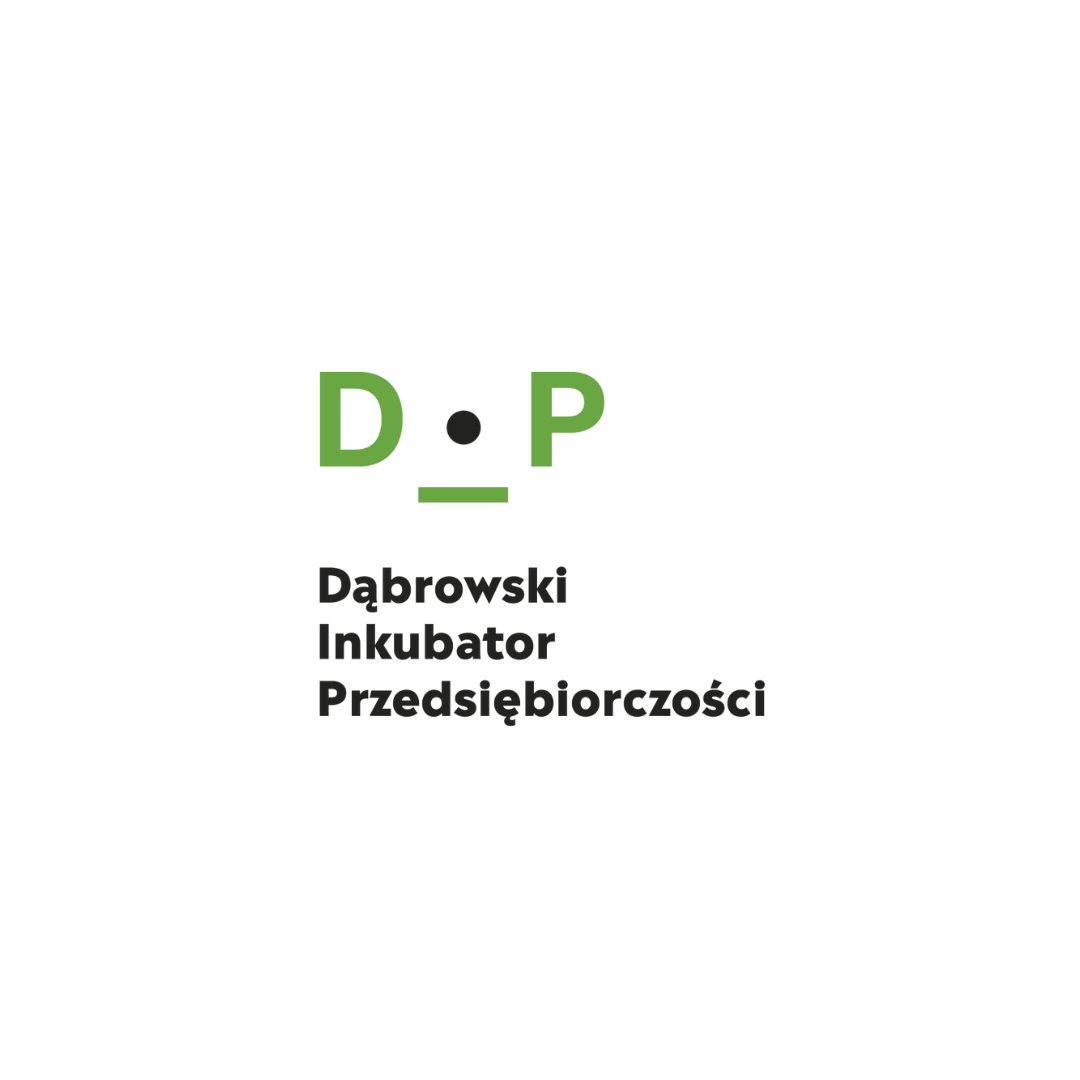 TWÓJ MODEL BIZNESOWY
Nazwa firmy
Opis firmy
(Opisz w kilku zdaniach swoją firmę / branżę w jakiej działa)
Problem i jego rozwiązanie
(Jaki problem mają klienci w obszarze, w którym chcesz wprowadzić nowość? 
Na czym polega wyjątkowość sposobu w jaki prezentowana przez firmę nowość rozwiązuje problemy klientów?)
Grupa odbiorcza
(Opisz, kto będzie klientem oferowanych przez firmę nowości?  
Określ szczegółowo Twoją grupę z wykorzystaniem opisu person.)
Pozyskiwanie klientów
(Opisz w jaki sposób firma planuje pozyskać nowych klientów?
Ilu klientów w ciągu 1 półrocza od wdrożenia pomysłu firma planuje pozyskać?)
Wartość projektu
(Opisz, co wprowadzona nowość oferuje obecnym i nowym klientom firmy - zdefiniuj konkretne korzyści)
Model biznesowy
(Opisz jaki jest model biznesowy prezentowanej nowości? W jaki sposób będzie ono generować przychody? )
Model finansowy
Ile będzie kosztował dany produkt / usługa ? Jakie będą nakłady finansowe na wdrożenie?
Podsumowanie
Kilka słów podsumowania, opisz najistotniejszą informację, którą chcesz, aby zapamiętano z Twojej prezentacji.